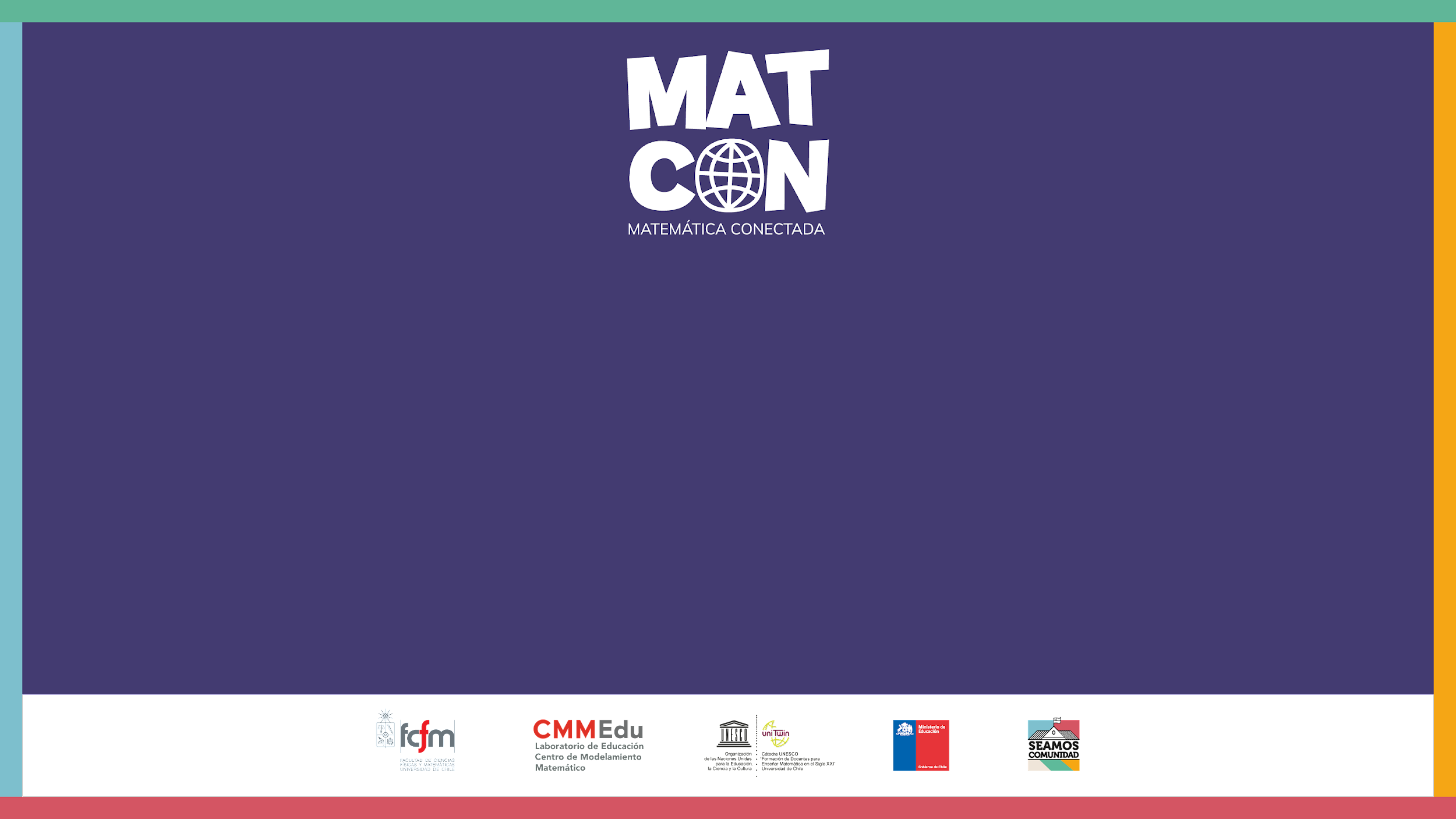 Árbol bronquial
Árbol bronquial
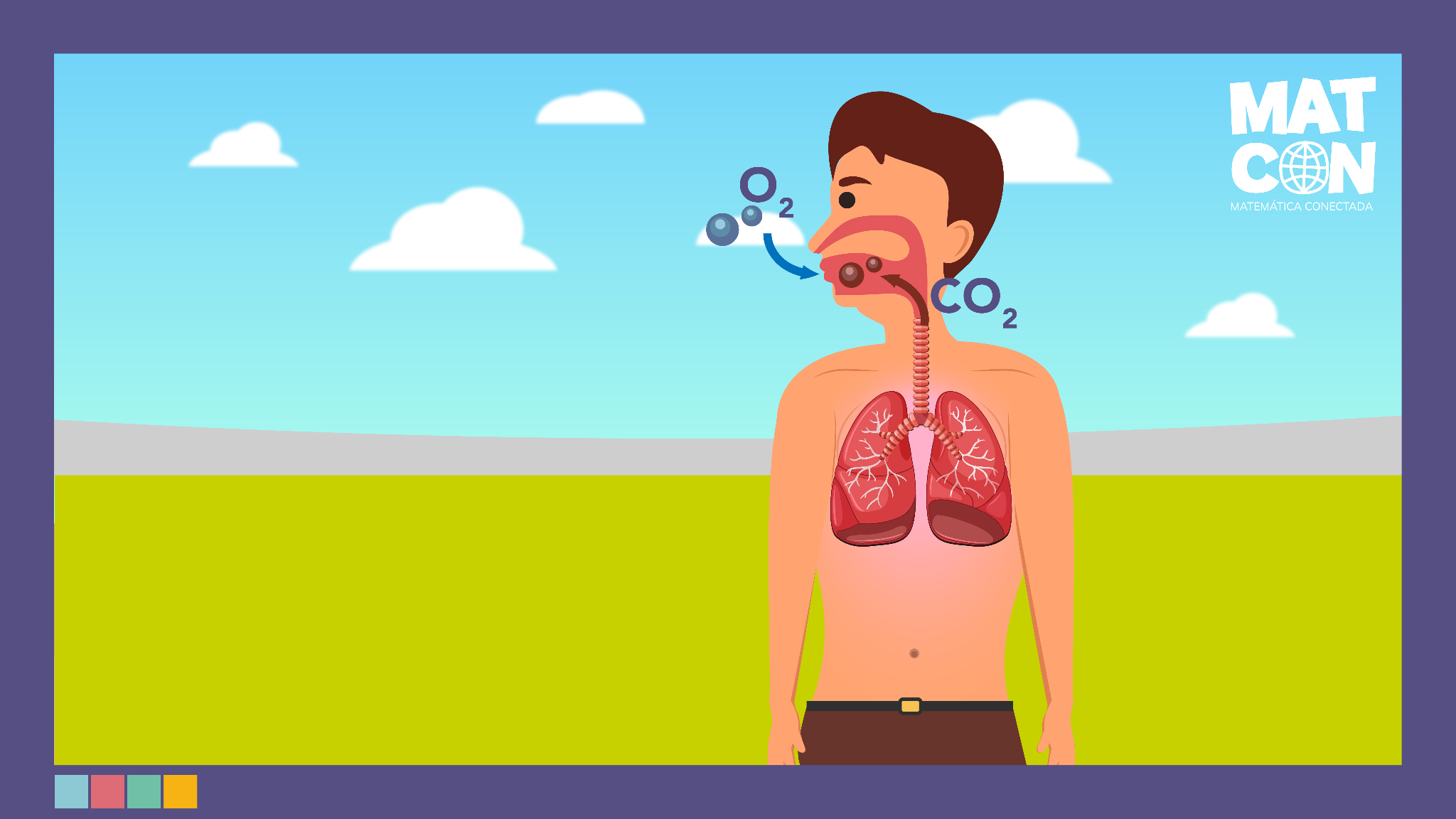 [Speaker Notes: tipo de fuente Calibri —> imagen del preview con hipervínculo al video]
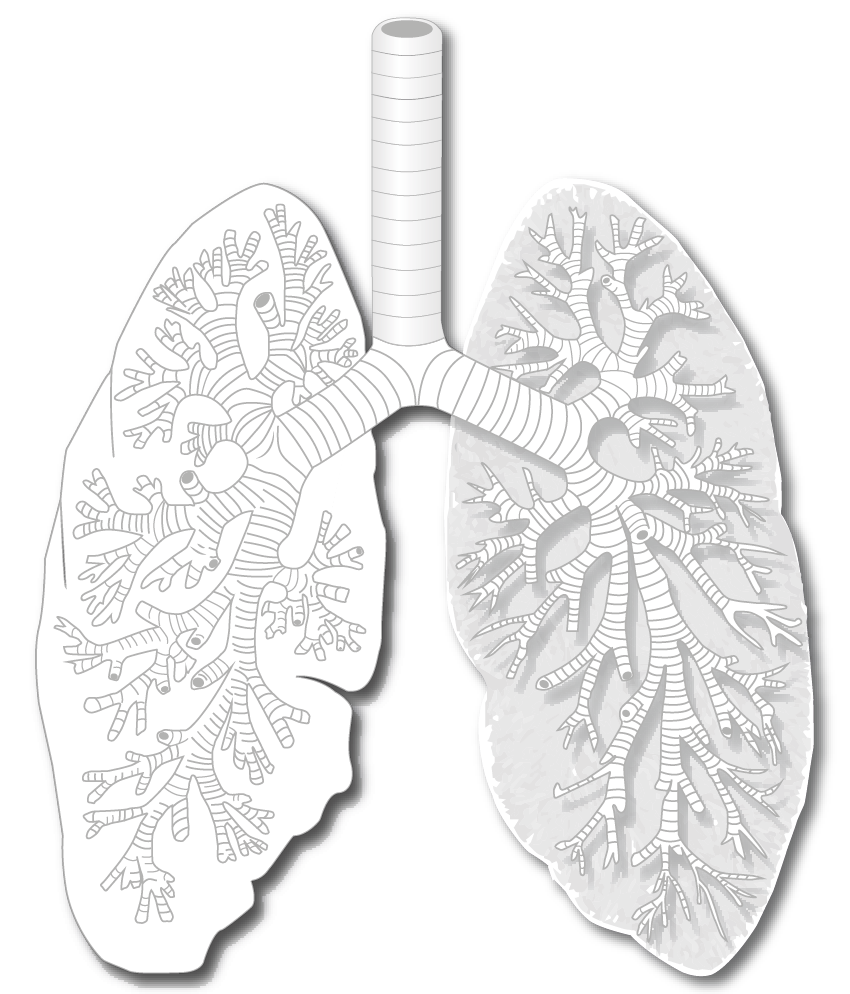 Árbol bronquial
¿Podrían describir la estructura del árbol bronquial? ¿Cuántas bifurcaciones existen en él? ¿Cómo se denominan esas bifurcaciones?

De acuerdo con el video, ¿cómo se pueden modelar los bronquiolos?
Árbol bronquial
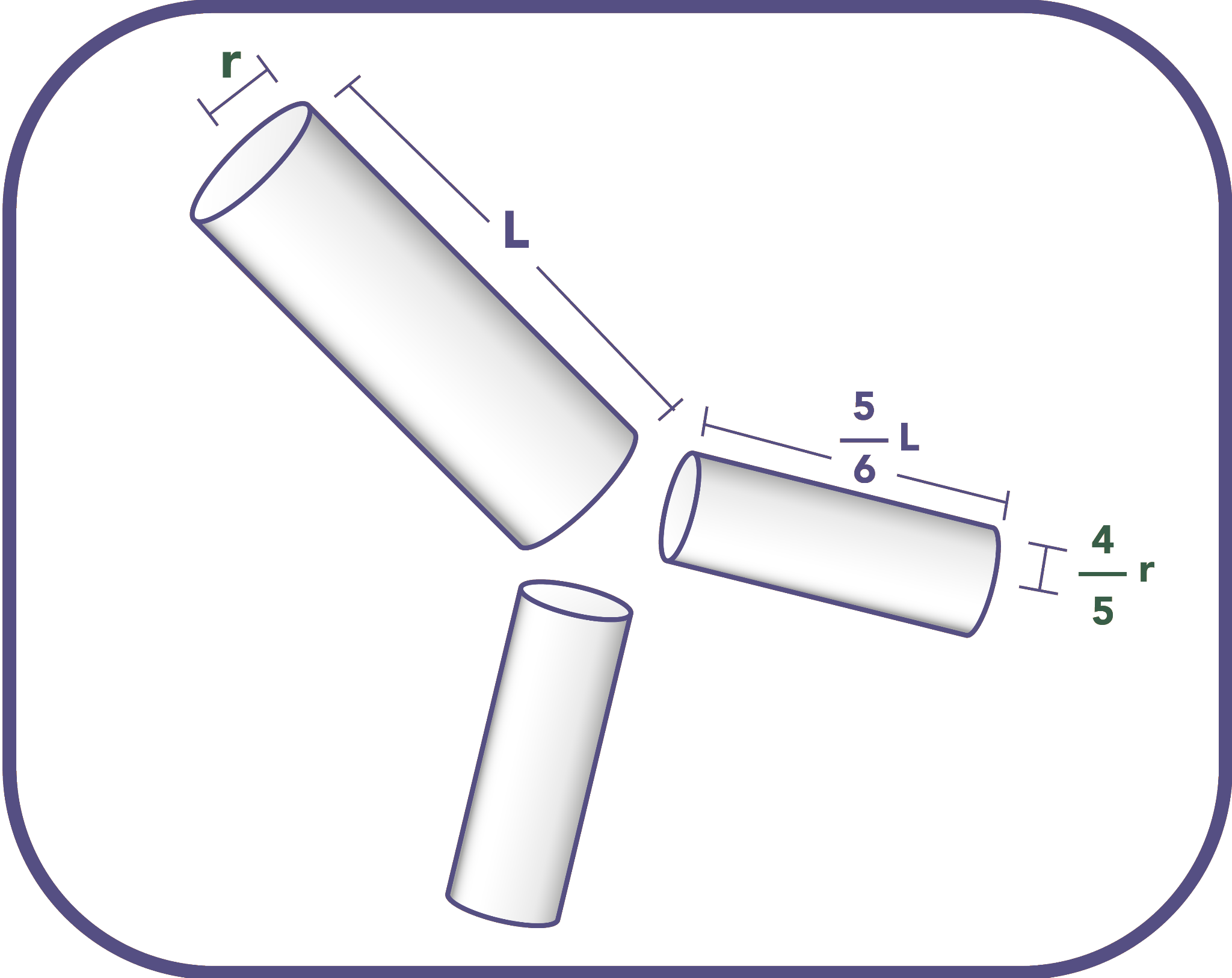 El modelo del video considera que:

Los conductos siempre se ramifican en dos.
Los conductos tienen una forma cilíndrica circular.
La razón en la que decrecen el largo y radio de los conductos es siempre constante.
Árbol bronquial
En realidad ocurre que:

La ramificación en cada generación no es exacta. Puede haber "ramas" más cortas que otras, y en algunos casos pueden surgir 3 conductos a partir de uno anterior.
Los conductos no tienen una forma exactamente cilíndrica circular.
La razón en la que decrecen el largo y radio de los conductos no es constante a lo largo del árbol bronquial.
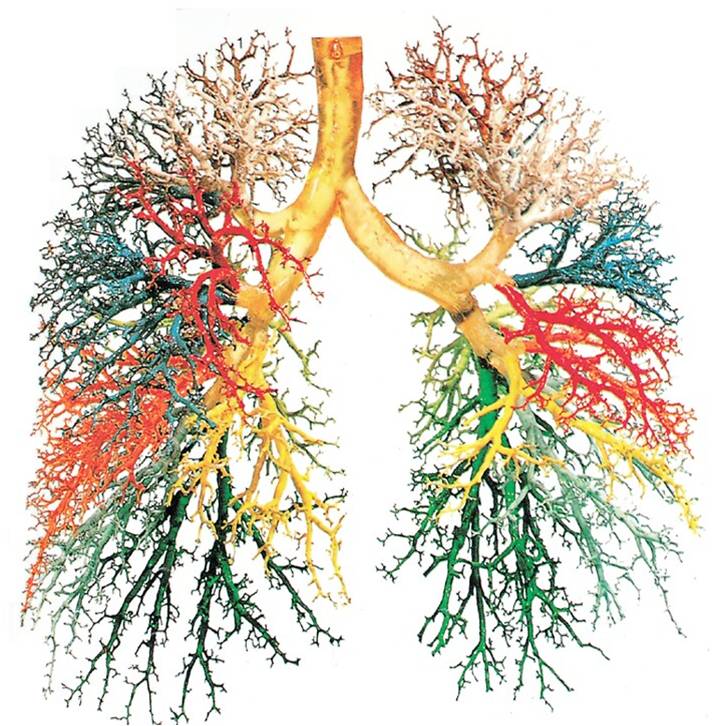 Problema
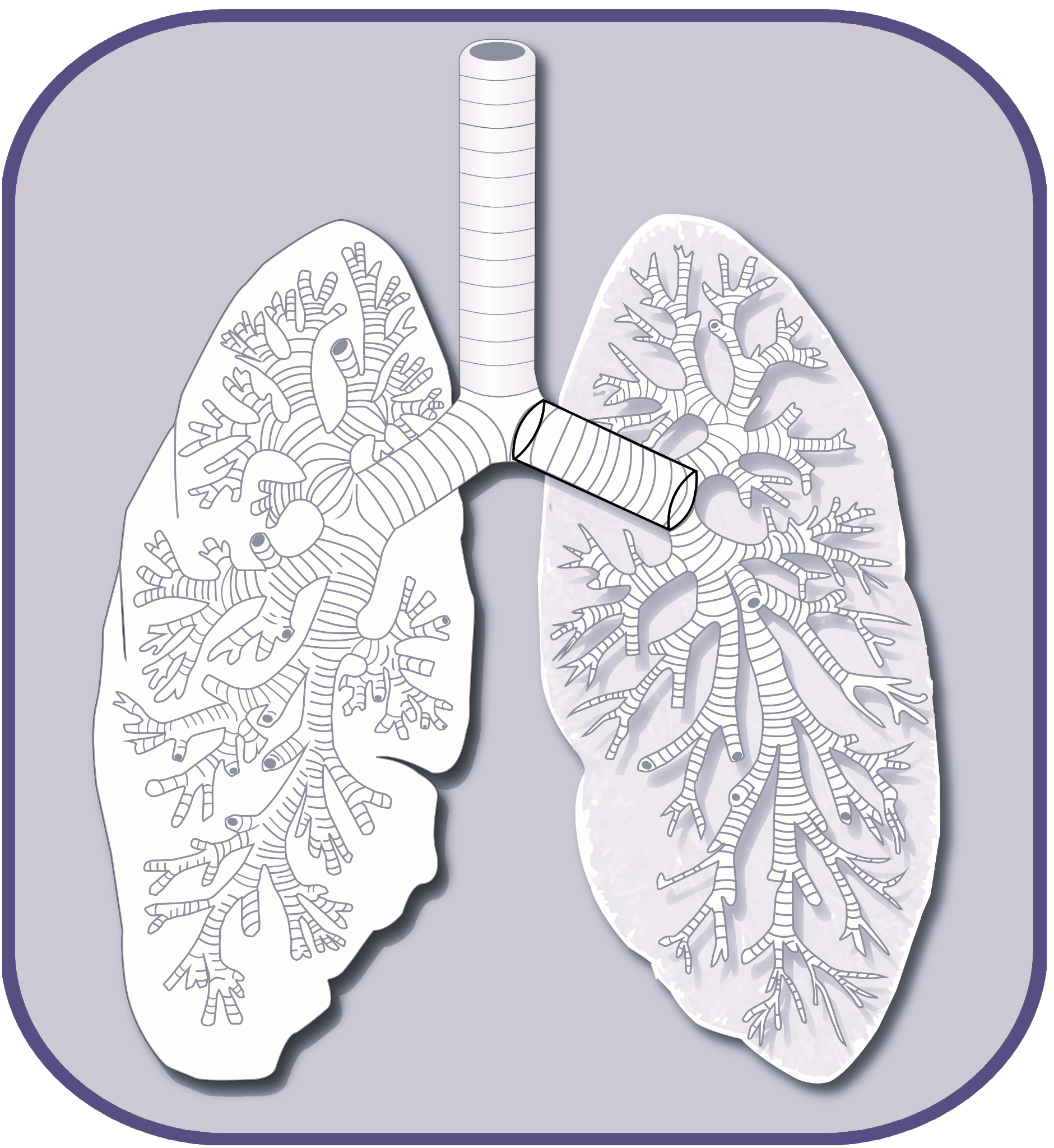 Si conocemos el tamaño de la tráquea, ¿cómo podemos calcular el largo y radio de los bronquiolos de una determinada generación?
Actividad
Considerando el siguiente contexto:

La estructura de los pulmones se puede describir como un árbol que comienza en la tráquea y se bifurca 23 veces hasta llegar a los sacos alveolares, compuestos por grupos de alvéolos. Cada una de estas bifurcaciones se conoce como generación.

Ahora nos reunimos en grupo para trabajar.
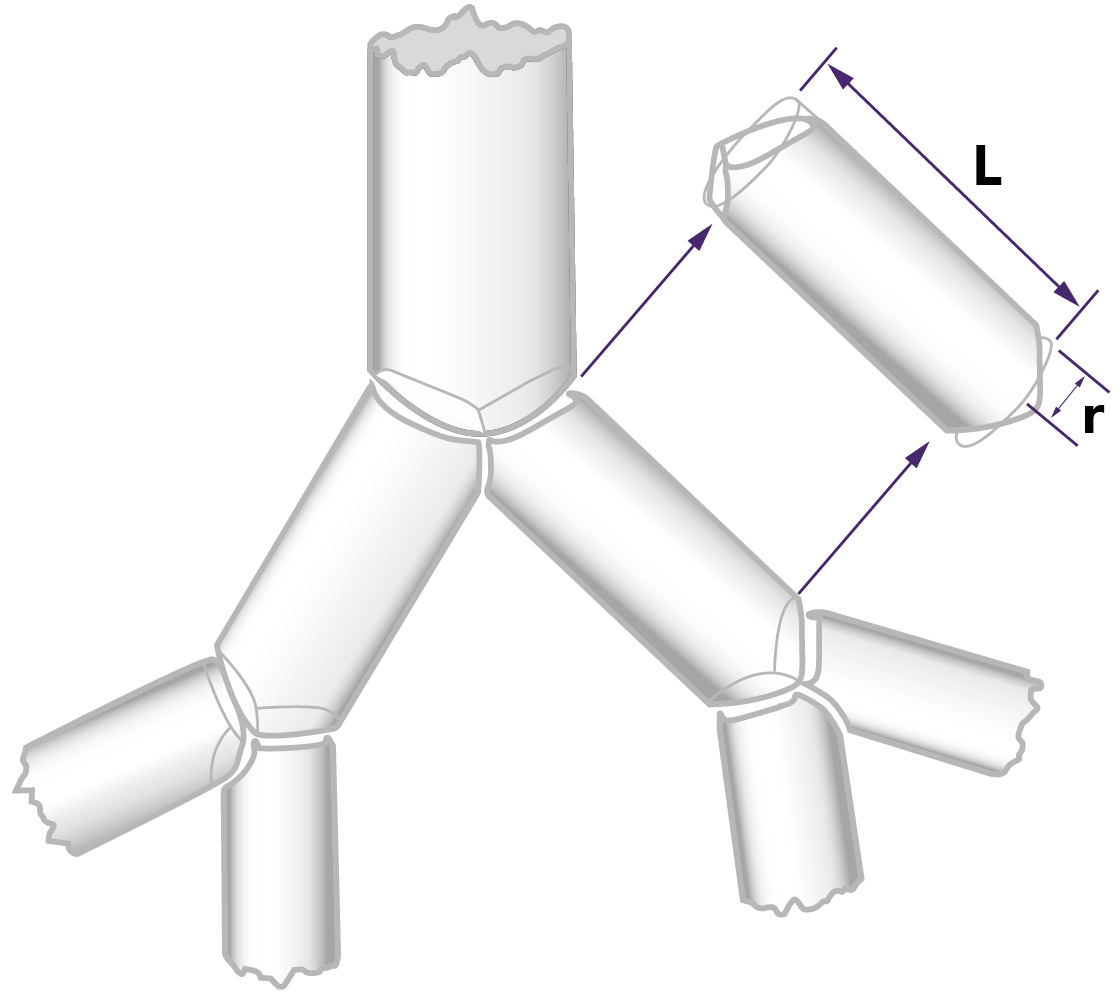 [Speaker Notes: Página 1, Hoja de Actividades]
Actividad
¿Cuántos bronquiolos terminales (los de la generación 16) hay en los pulmones?
Actividad
¿Cuántos sacos alveolares hay en los pulmones?
Actividad
3.	¿Cuál es el largo y radio de los bronquiolos terminales?
Actividad
3.	¿Cuál es el largo y radio de los bronquiolos terminales?
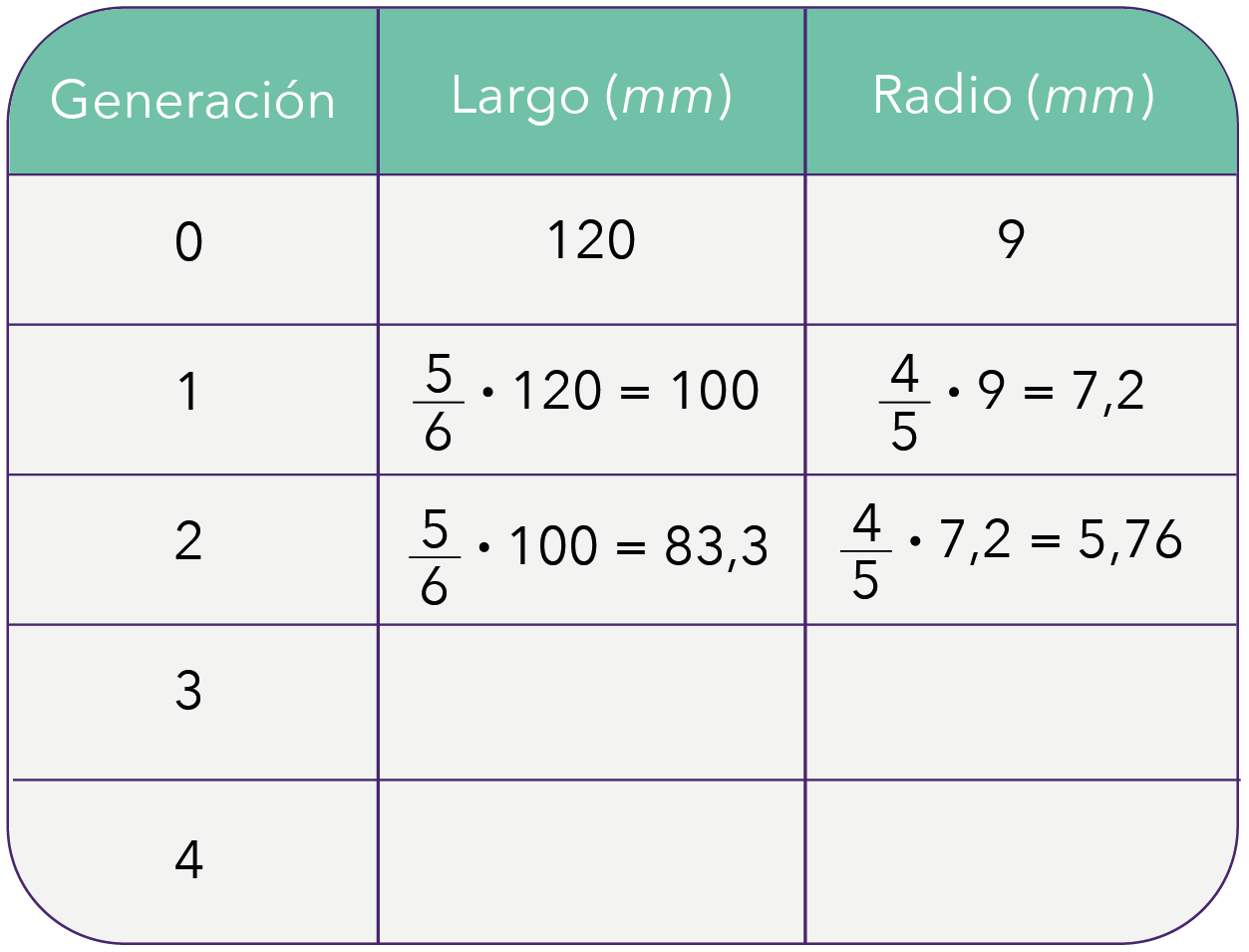 Actividad
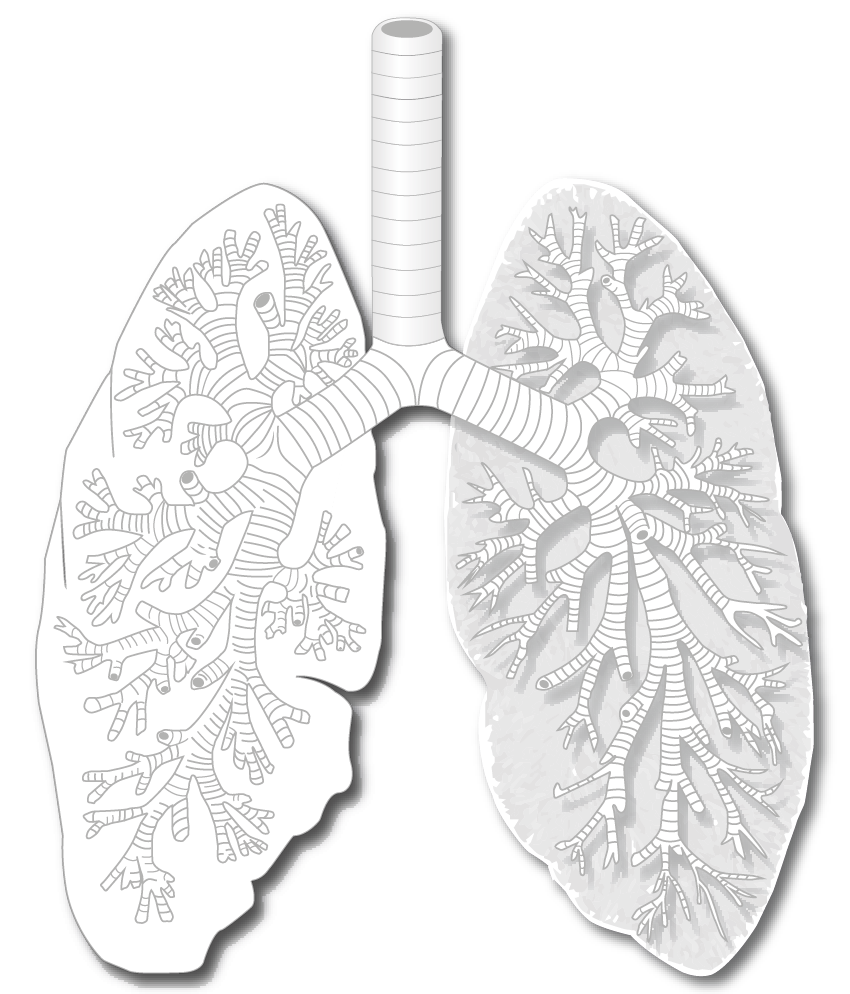 ¿Cuál es el largo y radio de los bronquiolos terminales?
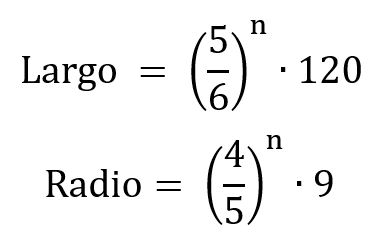 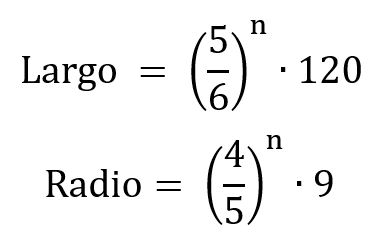 Actividad
4.	¿Cuál es el volumen total de los bronquiolos terminales?

¿Cuál es la expresión para el volumen de un bronquiolo de la generación 16?

Considerando lo anterior, ¿cómo se puede calcular el volumen de todos los bronquiolos de la generación 16?
Actividad
4.	¿Cuál es el volumen total de los bronquiolos terminales?

85.758,2 mm³ = 85,76 cm³
Actividad
5.	¿Cuál es el área total de los bronquiolos terminales?

Si L es el largo del bronquiolo y r es su radio, ¿cómo se puede expresar su área?
¿Cuál es el área de un bronquiolo de la generación 16?
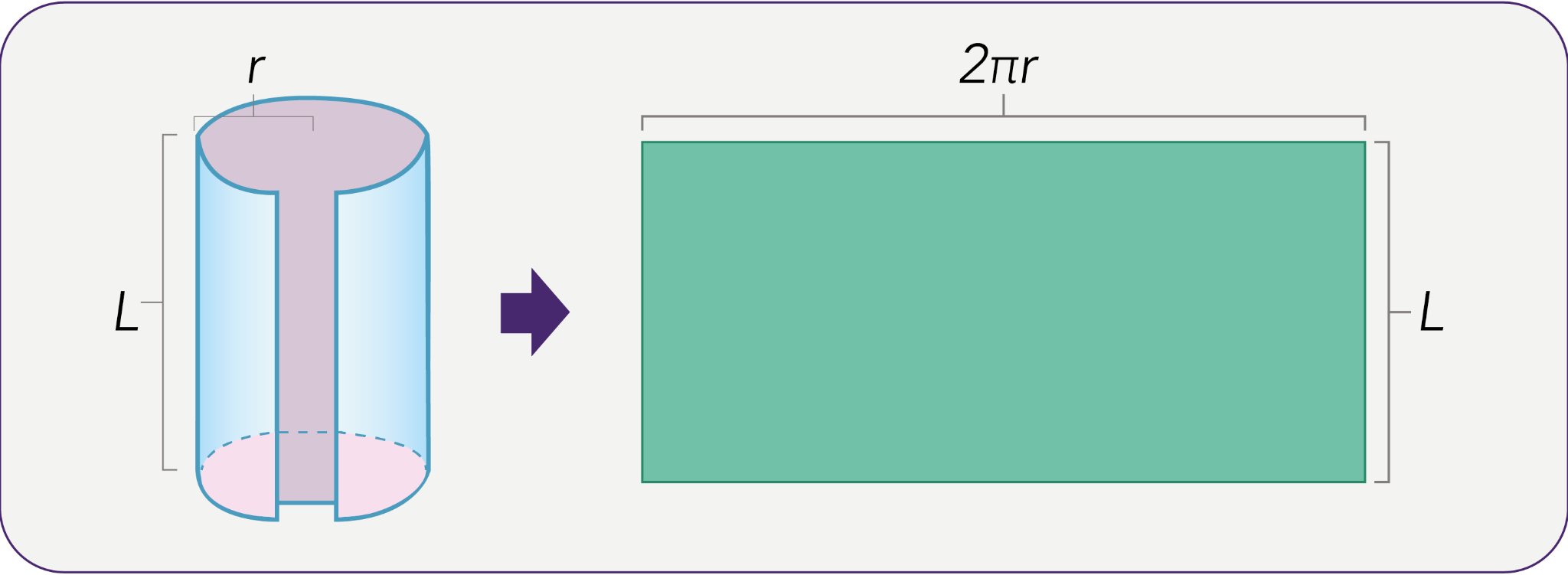 Actividad
5.	¿Cuál es el área total de los bronquiolos terminales?

677.054,2 mm² = 0,68 m²
Algunas conclusiones
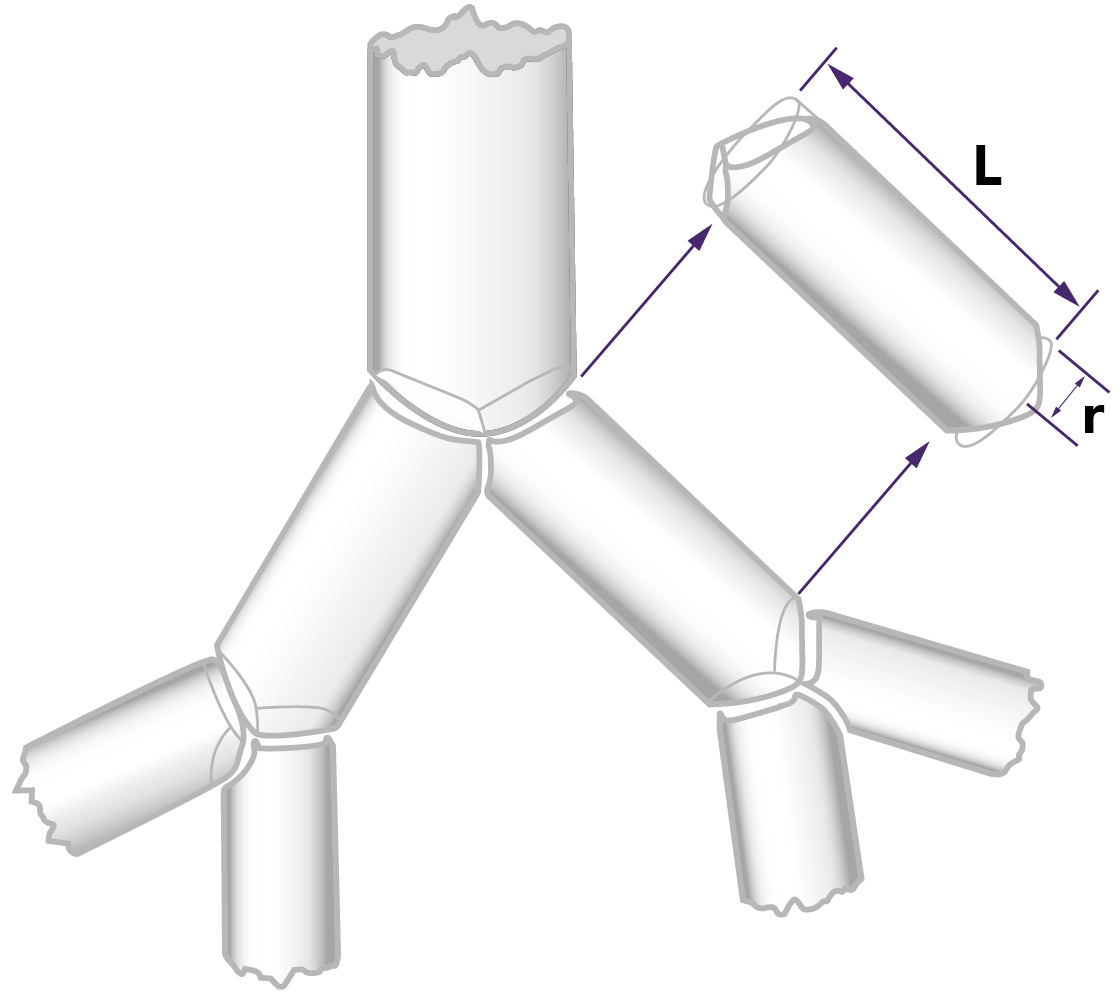 Para poder dar respuesta al problema fue necesario establecer un modelo matemático simplificado, en el que se debieron suponer condiciones ideales:

Los conductos siempre se ramifican en dos
Los conductos tienen forma cilíndrica circular
La razón en la que decrecen el largo y radio de los conductos es siempre constante
Algunas conclusiones
Para determinar las generaciones de bronquios, están involucradas las potencias de base natural y exponente natural.
Para calcular el área y volumen de los bronquiolos de diversas generaciones están involucradas las potencias de base racional y exponente entero positivo.
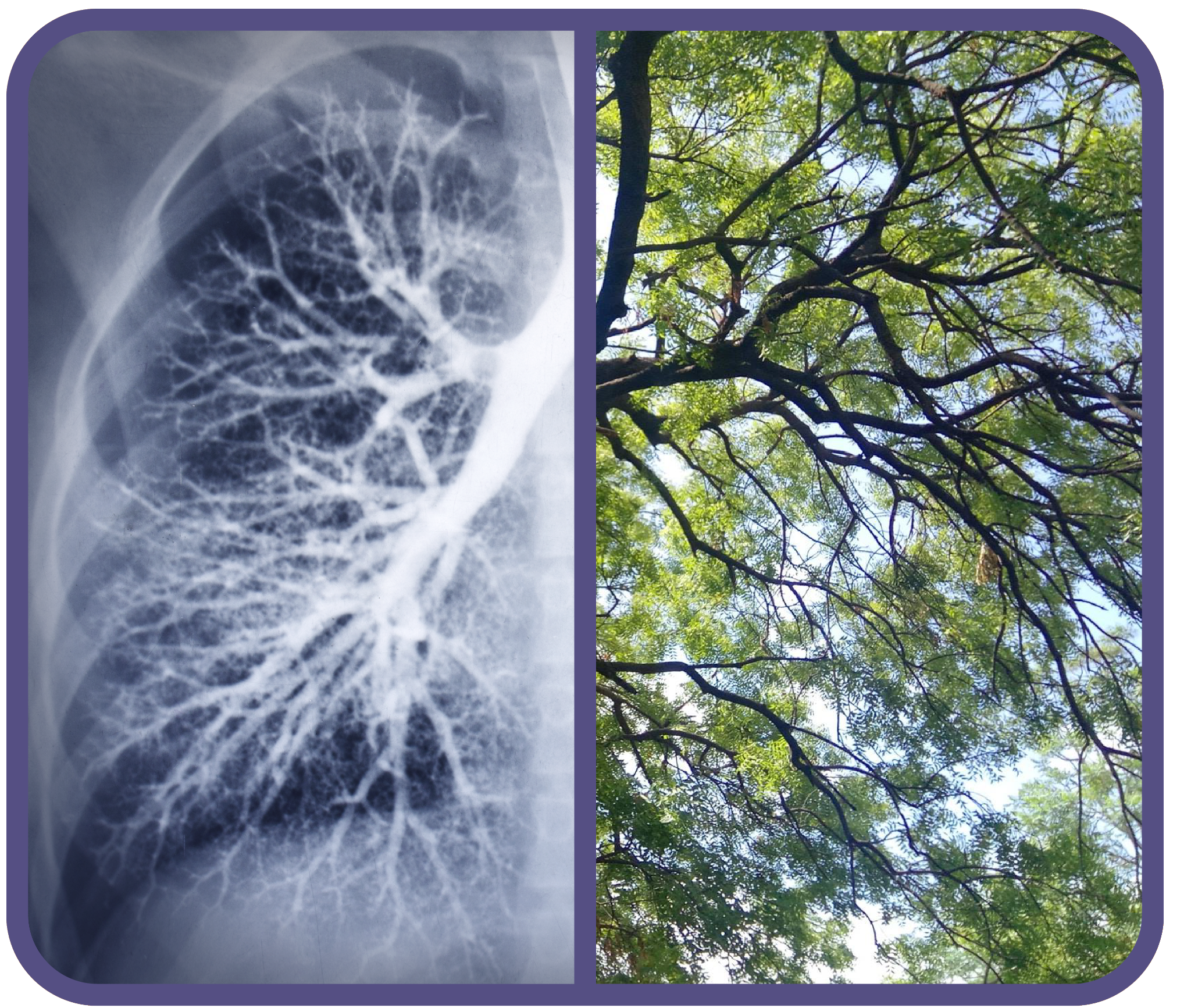 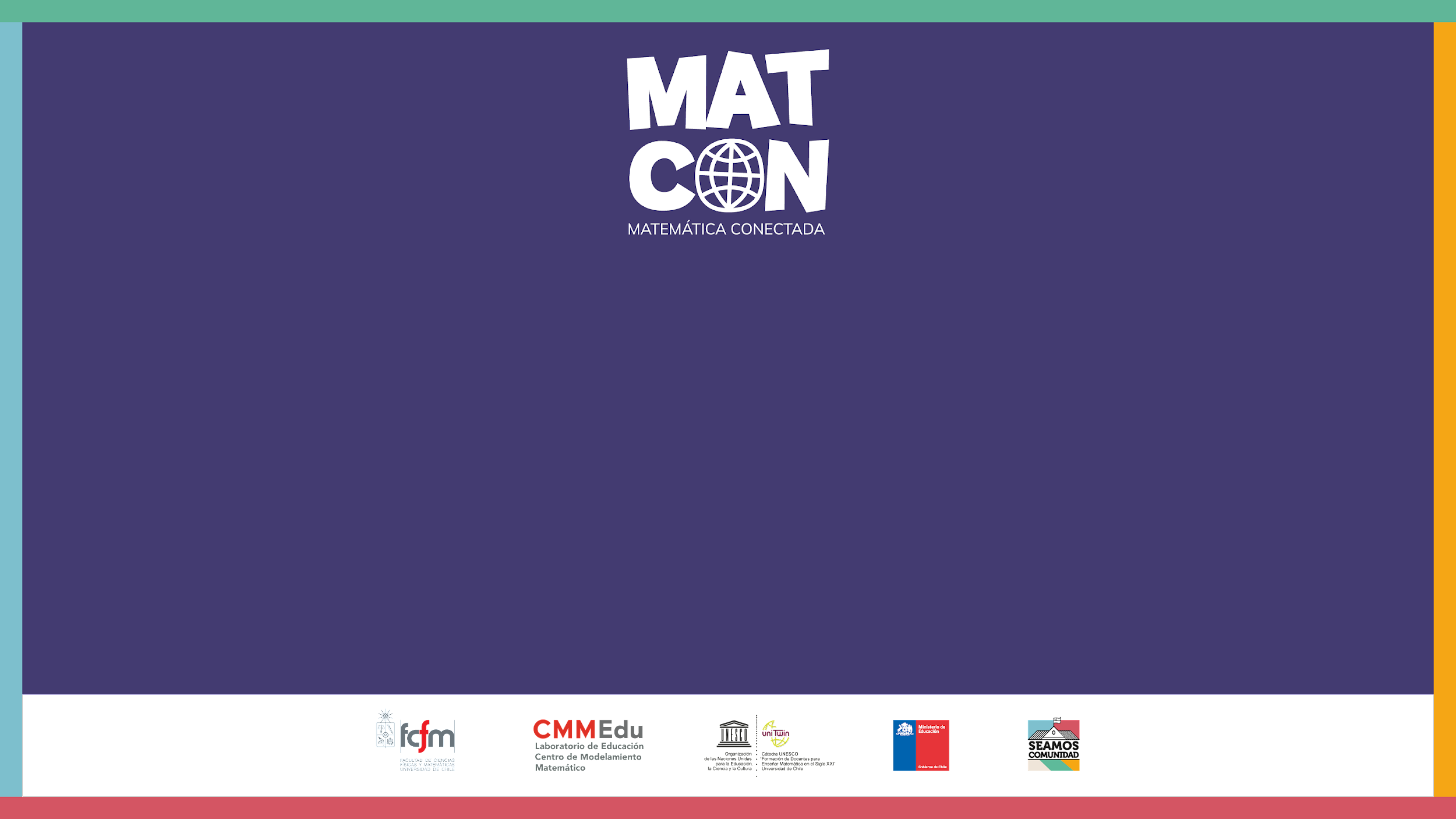 Algunas conclusiones
4. Con estas consideraciones, pudimos determinar que:

El número de bronquiolos en la generación                .
El área total de los bronquiolos de la generación                                                              mm².  
El volumen total de los bronquiolos de la generación                                                                  mm³.
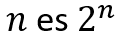 Árbol bronquial
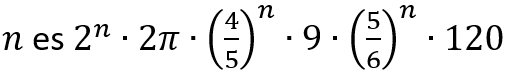 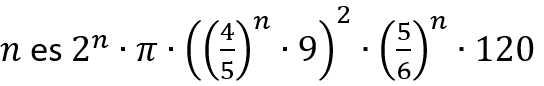